Structural Analysis & Design Software
Dipl.-Ing. (FH) Andreas Hörold
Organizer
Marketing & Public RelationsDlubal Software GmbH
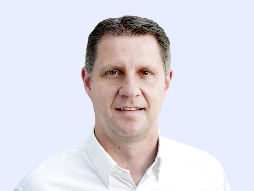 Webinar
Most Frequently Asked Questions Answered by Dlubal Support Team
Dipl.-Ing. (BA) Markus Baumgärtel
Co-Organizer
Customer SupportDlubal Software GmbH
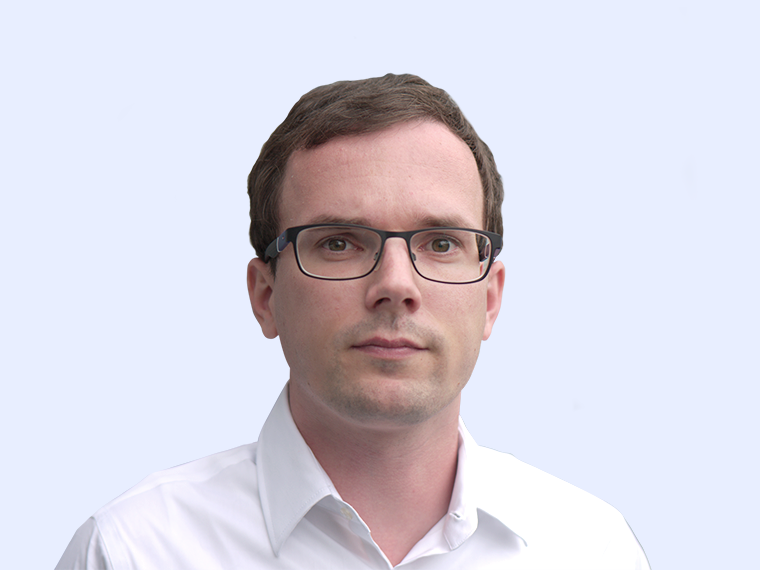 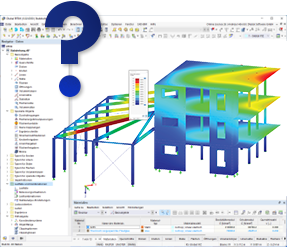 2
Questions During the Presentation
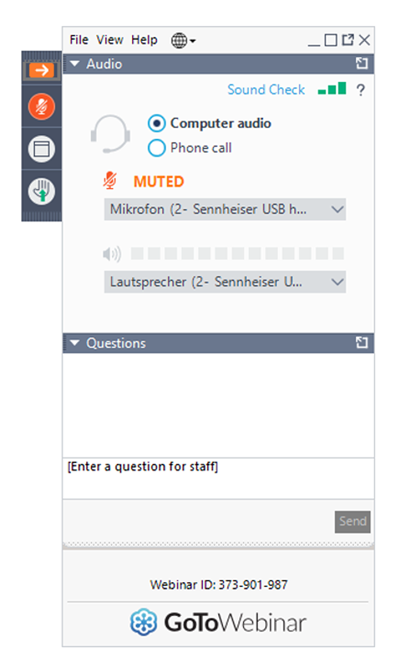 Show or hide control panel
Adjust audio settings
GoToWebinar Control Panel
Desktop
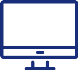 E-mail: info@dlubal.com
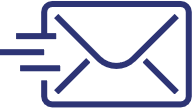 Webinar
Ask questions
3
Dlubal Software
Book your free Online Appointment!
Get valuable insights from one of our experts
Dipl.-Ing. (FH) Michael Hansen
Daniel Dlubal, M.Sc.
Bastian Ackermann, M.Sc.
Dipl.-Ing. (FH) Dipl.-Wirtschaftsing. (FH) Christian Stautner
Sales
COO of Dlubal Software GmbH
Sales & Marketing
Head of Sales
Contact Our Sales Team
4
Dlubal Software
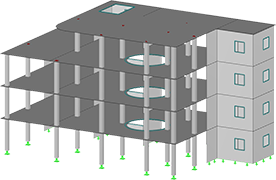 Free Online Services
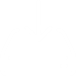 Cross-Section Properties
FAQs & Knowledge Base
Models to Download
Geo-Zone Tool
With this free online tool, you can select standardized sections from an extensive section library, define parametrized cross-sections and calculate its cross-section properties.
Access frequently asked questions commonly submitted to our customer support team and view helpful tips and tricks articles to improve your work.
Dlubal Software provides an online tool with snow, wind and seismic zone maps.
Download numerous example files here that will help you to get started and become familiar with the Dlubal programs.
Webinar
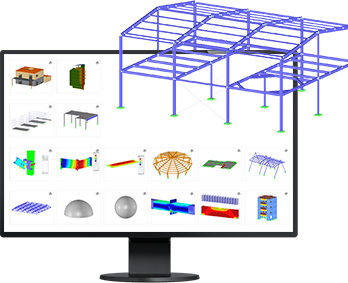 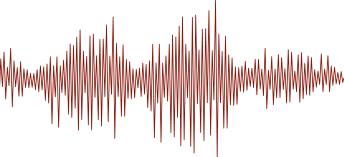 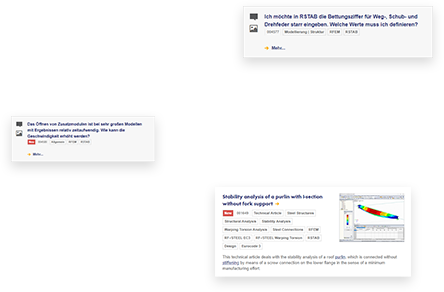 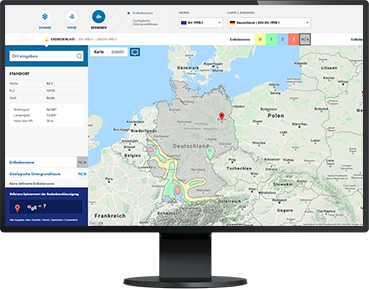 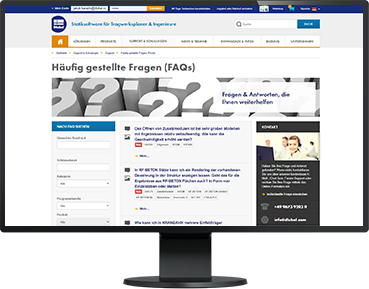 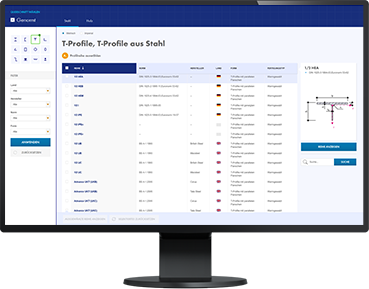 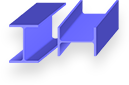 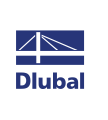 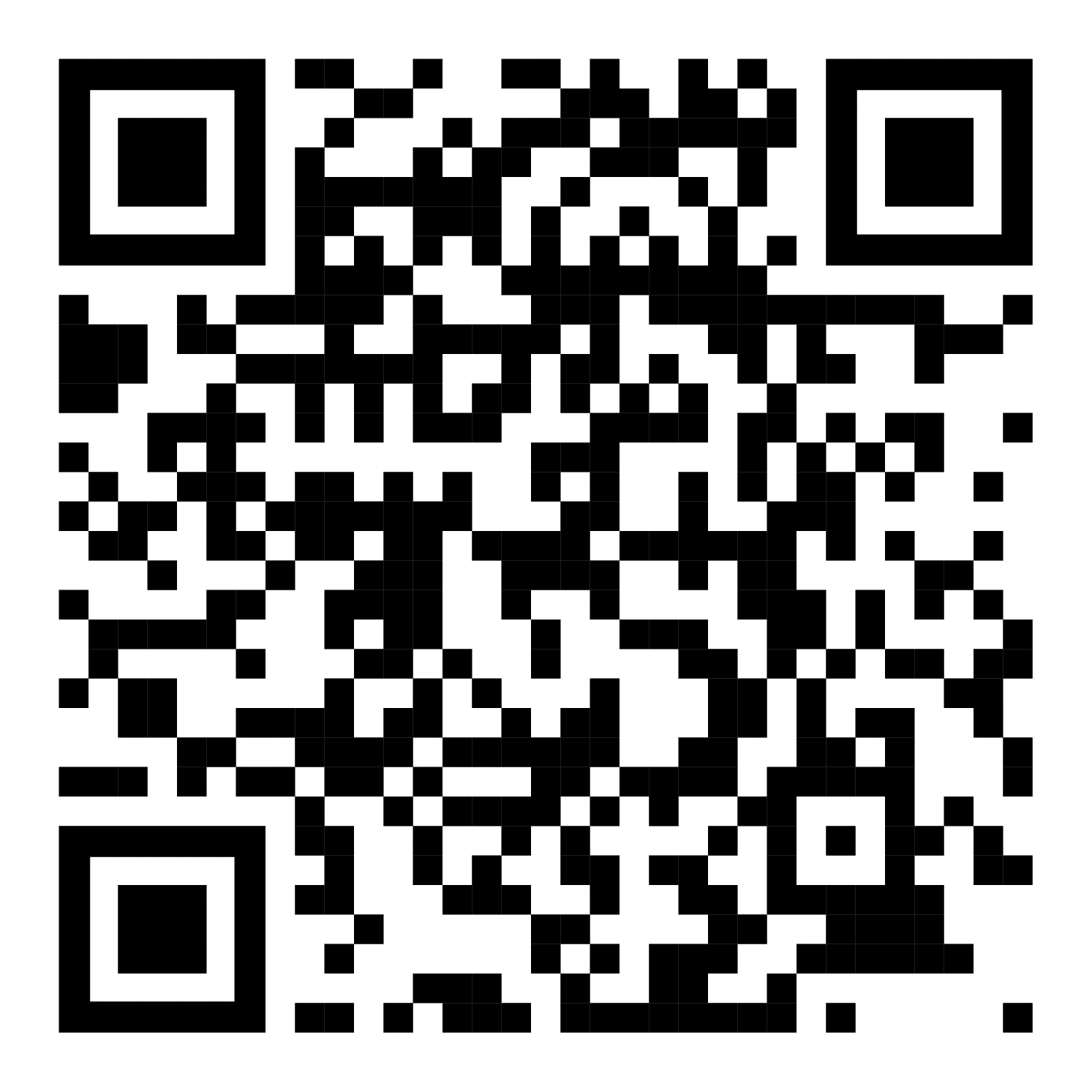 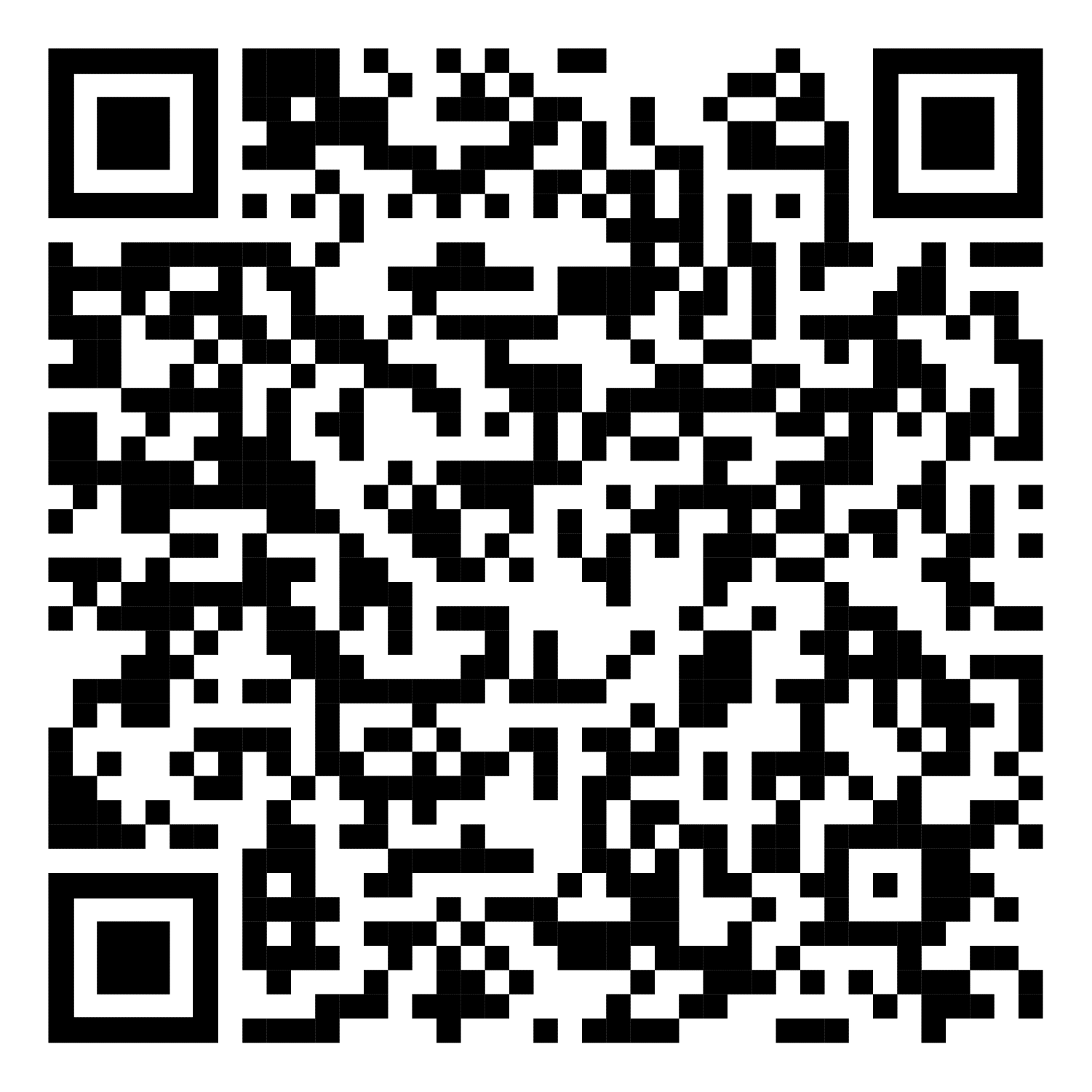 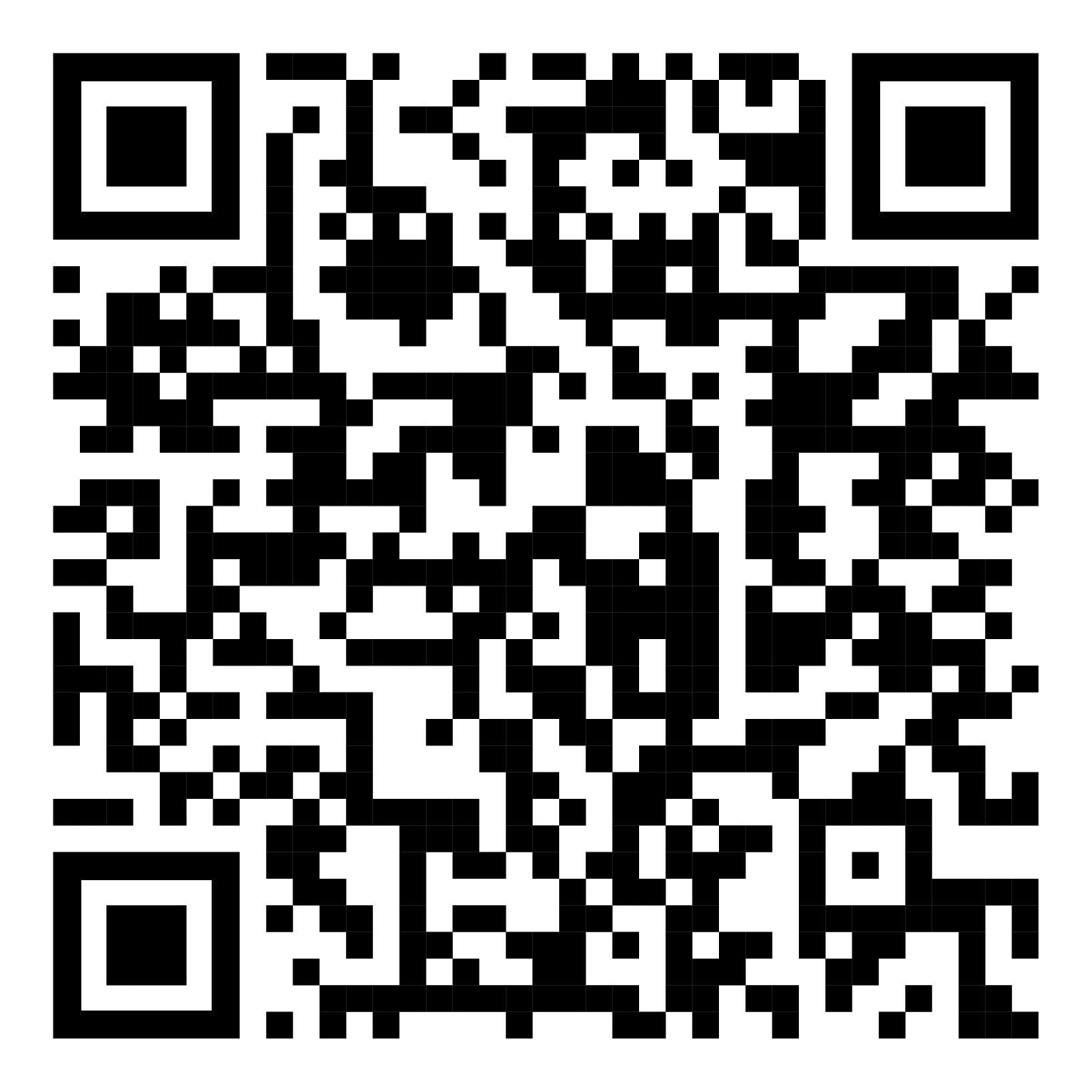 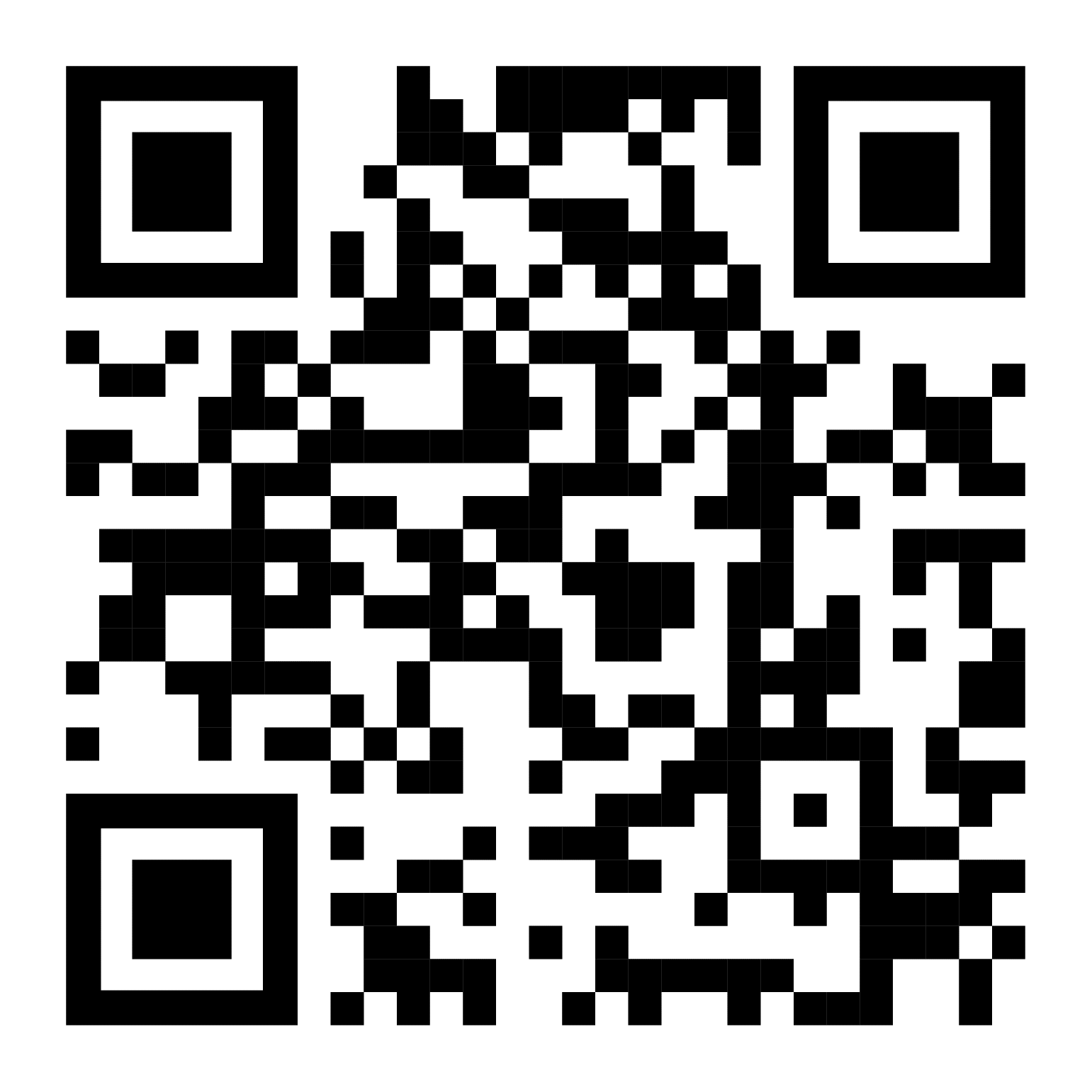 5
Dlubal Software
Free Online Services
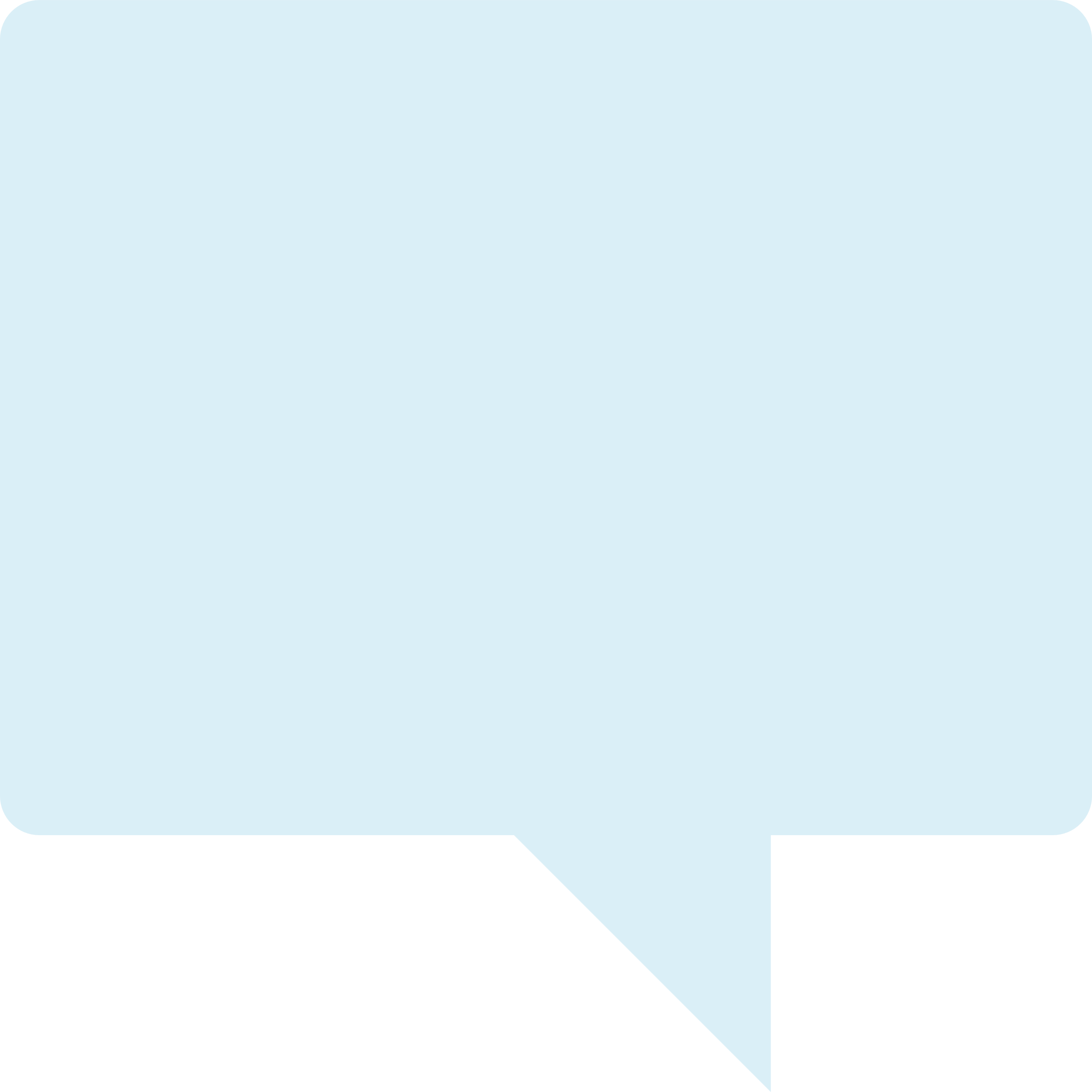 We offer free support via email and chat
Youtube Channel - Webinars, Videos
Webshop with Prices
Trial Licenses
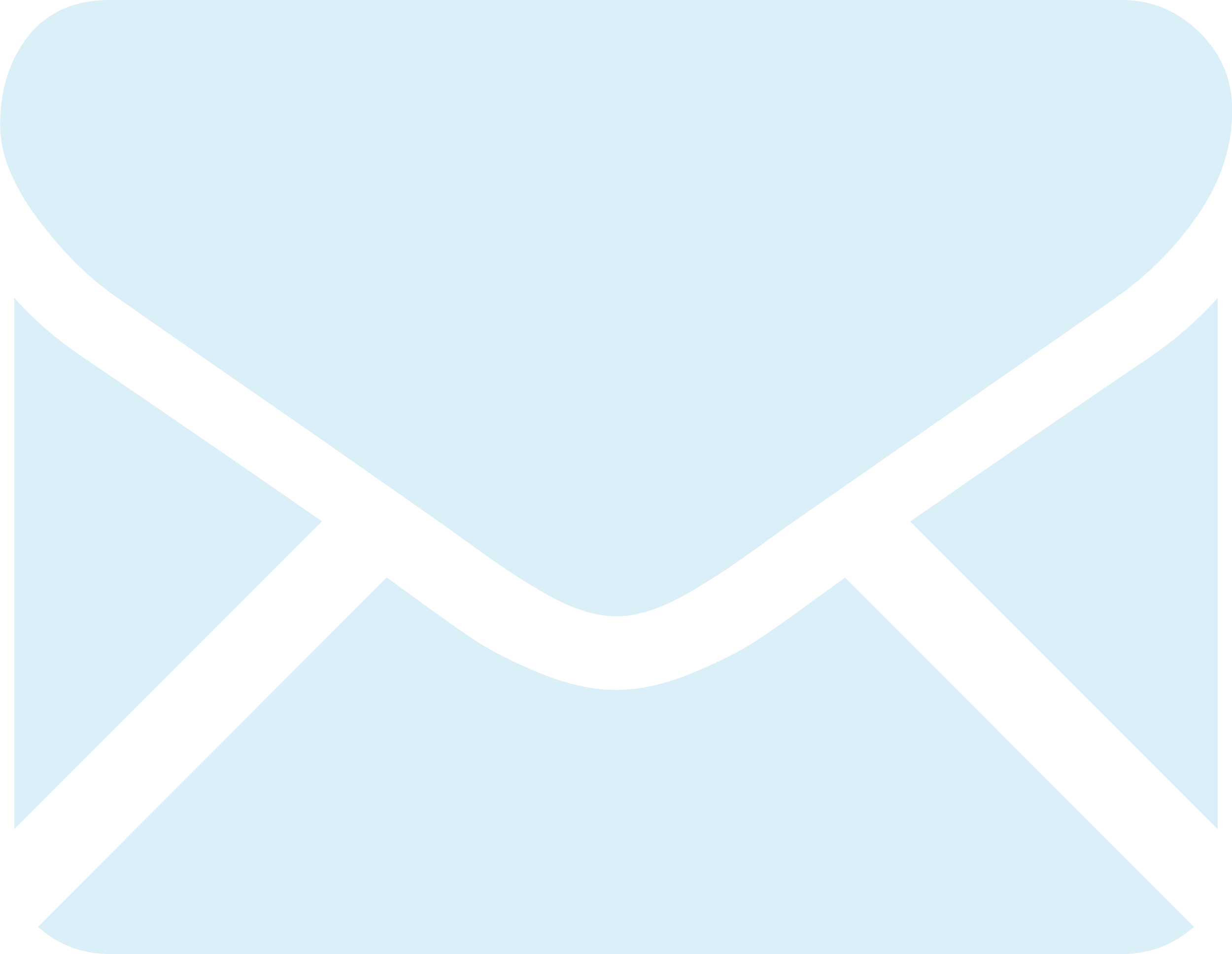 The best way how to learn using our programs is to simply test them for yourself. Download a 90-day free trial version of our structural analysis & design software.
Videos and webinars about the structural engineering software.
Configure your individual program package and get all prices online!
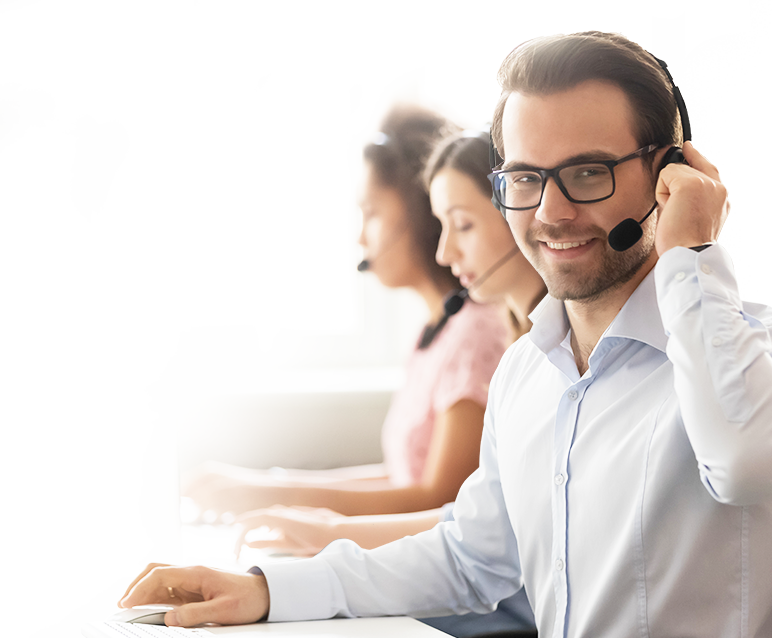 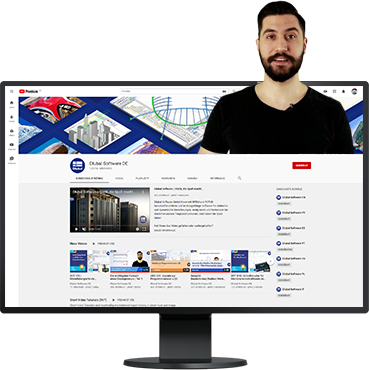 Webinar
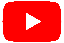 90-DAYFREE TRIAL
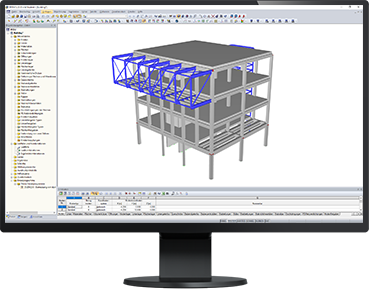 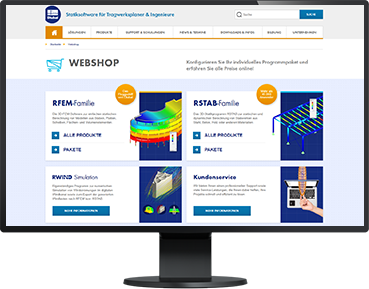 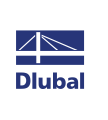 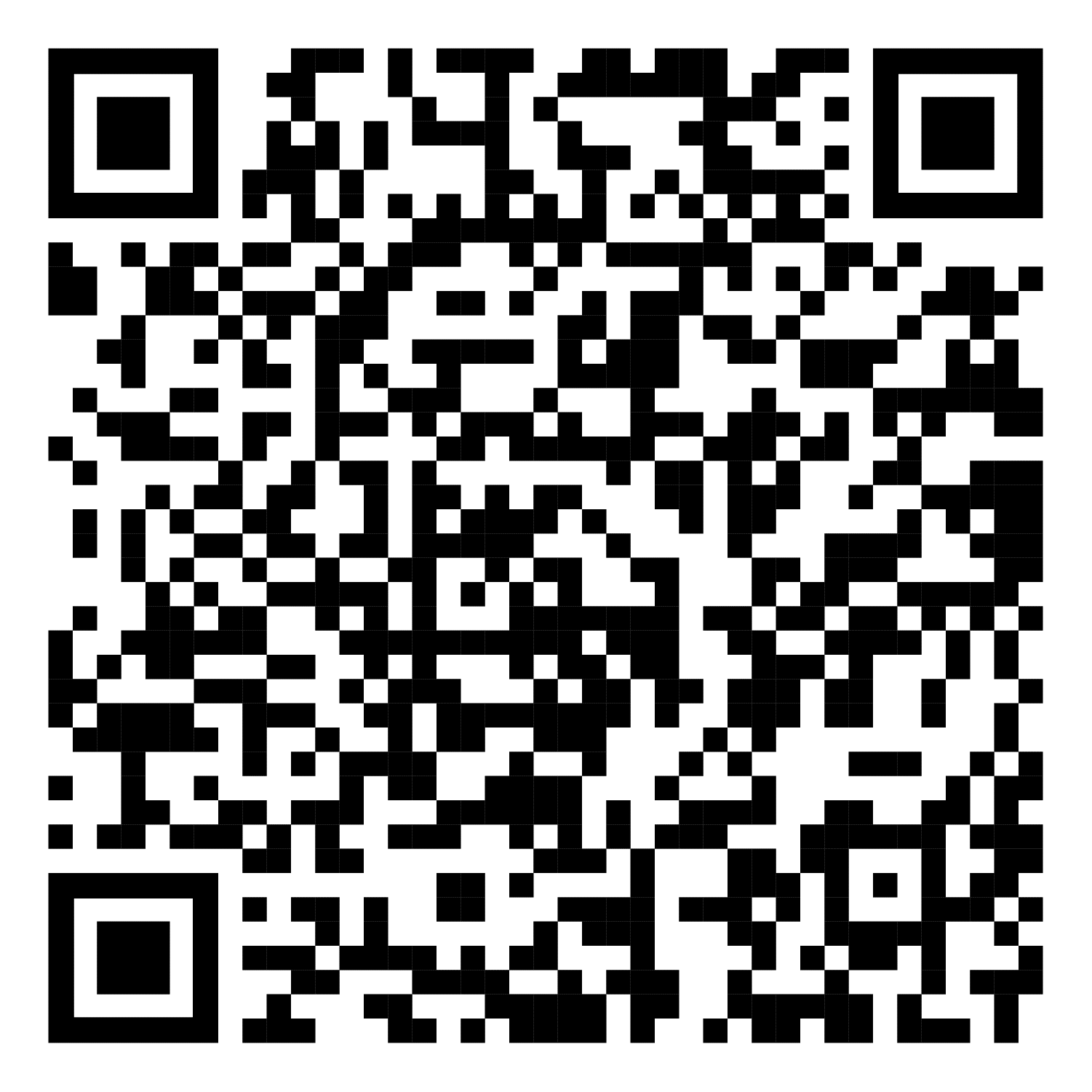 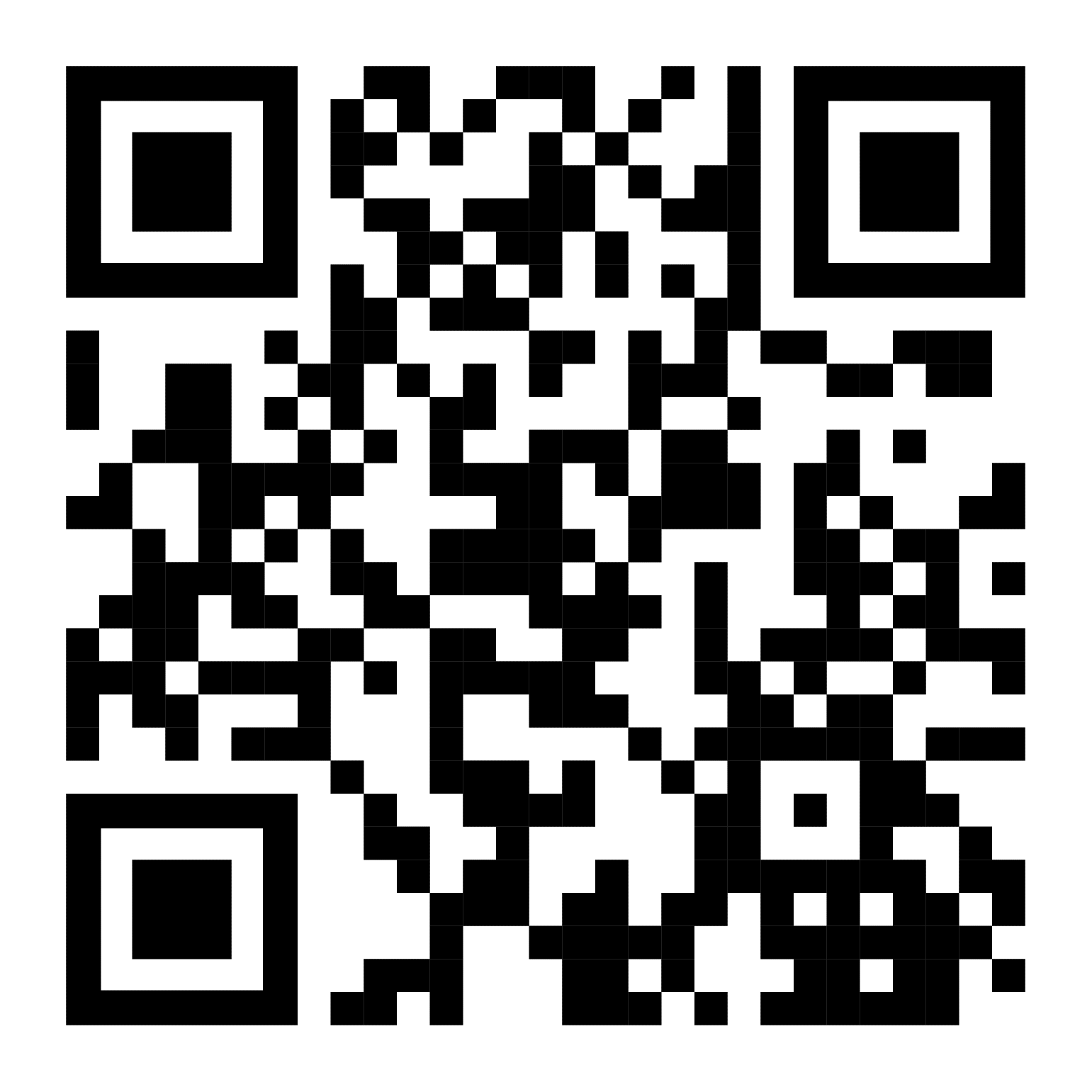 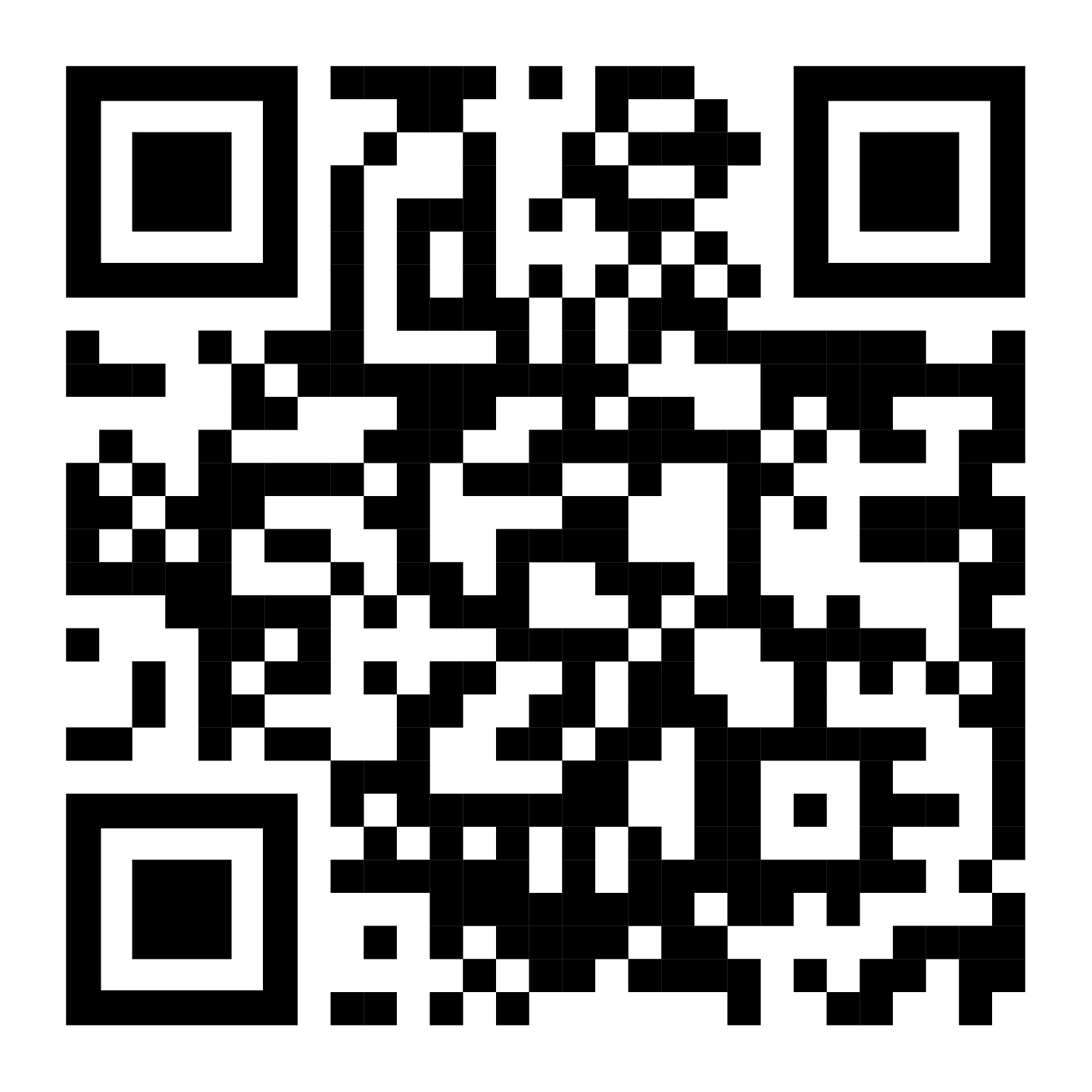 6
Get Further Details About Dlubal
Videos and recorded webinars
Newsletters
Events and conferences
Knowledge Base articles
See Dlubal
Software in action in a  webinar
Download free trial license
Visit website
www.dlubal.com
Dlubal Software GmbH
Am Zellweg 2,
93464 Tiefenbach, Germany
Phone: +49 9673 9203-0
E-mail: info@dlubal.com
www.dlubal.com